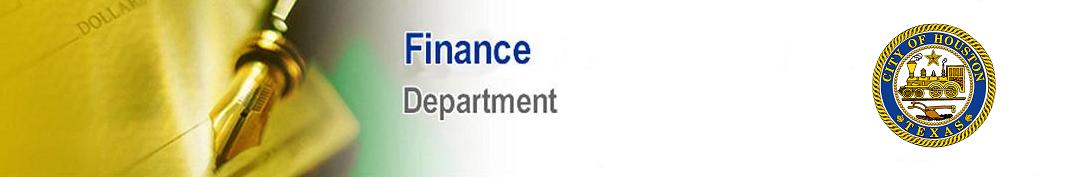 Proposed Equipment Acquisition PlanFY2012
Finance Department
Kelly Dowe, Director
Presented By:
Jennifer Olenick, Deputy Assistant Director of Public Finance
Sept. 19, 2011
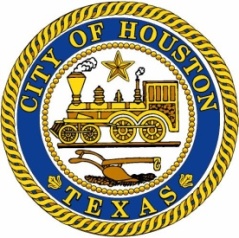 Proposed EAP
2
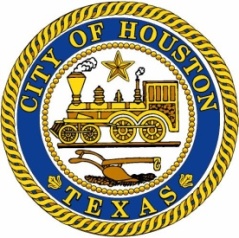 Overview
The EAP:
Covers three components of capital spending:
Rolling Stock Equipment such as cars, trucks, ditch excavators, forklifts, trailers, refuse trucks, tractors, and fire pumper trucks.
Information Technology equipment, also referred to as the Technology Investment Plan (TIP), such as a records management system, network upgrades, computers, and software.
Other Equipment such as bunker gear, defibrillators, and refuse containers.
Combined, the Equipment Acquisition Plan and the Capital Improvement Plan (passed by Council in July) constitutes the planned capital spending for the City.
3
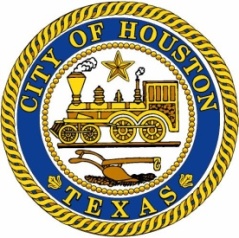 Major Funding Sources
Rolling Stock Equipment
General Fund supported debt (Public Improvement Bonds) *
Enterprise, Special Revenue and Grant Funds
Proceeds from the sale of salvaged City vehicles (Fund 9002)
Technology Investment Plan
General Fund supported debt (Public Improvement Bonds) *
Enterprise, Special Revenue and Grant Funds
Other Equipment
General Fund supported debt (Public Improvement Bonds) *

* Equipment Acquisition Consolidated Fund (Fund 1800)
4
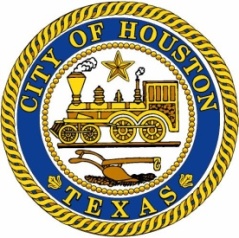 EAP Appropriations – FY12
The proportion of the EAP funded by debt has decreased from a high of
  60% in FY 2010 to a planned 44% in FY 2012.
5
[Speaker Notes: Debt-funded portion: FY09 50%; FY10 60%; FY11 41%; FY12 44%]
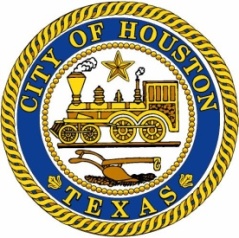 Rolling Stock Plan
Process of Plan Creation
FMD works with departments to right-size their fleet inventory
Departments submit purchase requests with estimated costs and justifications
FMD seeks opportunities to transfer existing equipment between departments and from the pending auction list
FMD works with departments to reconcile requests that are over budget either in total or on a unit cost basis
SPD administers and monitors vendor bid processing and awards based on lowest/best bid
Deviations from the plan are reported to FMD for subsequent adjustments
6
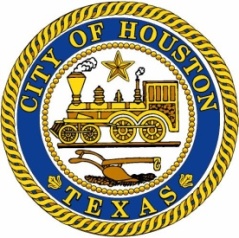 FY12 Rolling Stock Plan
* Municipal Courts, Mayor’s Office, Administration & Regulatory Affairs, Information Technology, Health & Human Services
7
[Speaker Notes: List of all planned purchases provided as backup]
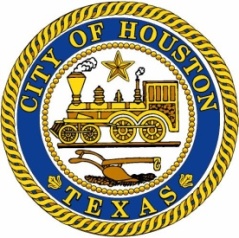 Technology Investment Plan
Major Project Highlights
CSMART – The goal of the CSMART project is to expedite the Courts’ ability to provide defendants with timely and accurate disposition of their cases by:
Automating labor intensive work performed by the City’s enforcement, judicial, chief clerk, and legal functions.
Improving services provided to both the attorney of record and bondsmen.
A review of the project is currently being undertaken and IT will report back to Council in December 2011.
HPD Records Management System – Off the Shelf System With 10% Adjustments including: 
Report Writing Component, Arrest Booking/Jail Management Component, Mobile Component to get information directly to the cars, and Numerous Interfaces (DA, Regional Warrant System, Court Case Disposition, AFIS, Photos, Harris County, etc).
On schedule to go-live in December 2013.
8
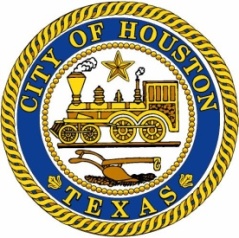 Technology Investment Plan
9
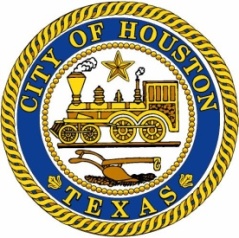 Other Equipment Acquisitions
Fire Department acquisitions include bunker gear, semi-automatic defibrillators,
  and breathing air systems.
 Solid Waste acquisitions are black refuse carts to replace those that have been lost,
  stolen, or damaged for the automated collection program, which began in 1997.
* 100% debt-funded
10
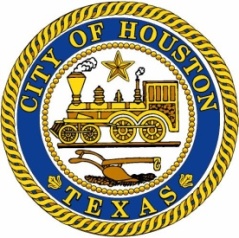 Proposed Equipment Acquisition PlanFY2012
11